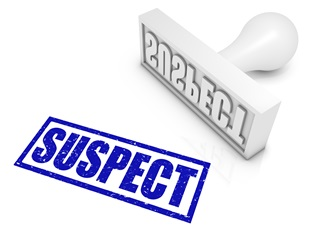 Rights of a suspect and accused in criminal proceedings
part 1 
Directive 2010/64 and 2012/13
Minimum standard - ECHR
2. Everyone charged with a criminal offence shall be presumed innocent until proved guilty according to law.

3. Everyone charged with a criminal offence has the following minimum rights:
Minimum standard - ECHR
a) to be informed promptly, in a language which he understands and in detail, of the nature and cause of the accusation against him; 
(b) to have adequate time and facilities for the preparation of his defence; 
(c) to defend himself in person or through legal assistance of his own choosing or, if he has not sufficient means to pay for legal assistance, to be given it free when the interests of justice so require; 
(d) to examine or have examined witnesses against him and to obtain the attendance and examination of witnesses on his behalf under the same conditions as witnesses against him; 
(e) to have the free assistance of an interpreter if he cannot understand or speak the language used in court.
Who is a suspect and accused?
in EU law, a suspect is a person who is informed officially or otherwise that criminal proceedings are being carried out against them there is no need for an official procedural decision that someone is a suspect 
under Polish law, such a decision is a decision to charge someone 
the fact that someone is a suspect is determined by the nature of the procedural acts carried out against the person in question and from that moment such person gains rights under the EU law 
in Poland - a bit of a problem, because we have such a person as a „suspected person" who has practically no rights under the Code of Criminal Procedure
accused - a person against whom a case is pending before a court
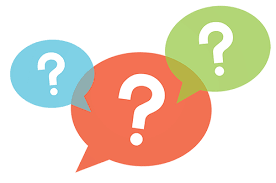 Some questions
Why was the case law of the ECtHR insufficient for the EU's needs?
What was the reason for the EU's interest in the rights of the accused in criminal proceedings? Why has this area of law developed?
Is it related to freedom of movement? What other reasons do you see?
A short case study 
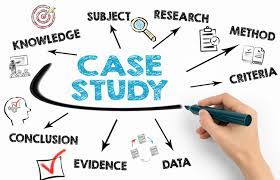 Harry Potter has been arrested and charged with using spells in the presence of a muggle, an offence of breach of wizarding secrecy. 

1 What rights does he have regarding his arrest? 
2. How should he be instructed/advised? Orally or in writing?
3. Who are vulnerable suspects?
Rights of the arrested person – article 3 and 4 of the directive 2012/13
the right of access to a lawyer;
any entitlement to free legal advice and the conditions for obtaining such advice;
the right to be informed of the accusation, in accordance with Article 6;
the right to interpretation and translation;
the right to remain silent


the right of access to the materials of the case;
the right to have consular authorities and one person informed;
the right of access to urgent medical assistance; and
the maximum number of hours or days suspects or accused persons may be deprived of liberty before being brought before a judicial authority.
Rights of the arrested person
Instruced/advised
Vulnerable suspects
minors, alcoholics, drug addicts, people with intellectual deficits, etc. 

Salduz v. Turkey, Płonka v. Poland
Article 4.1 
Member States shall ensure that suspects or accused persons who are arrested or detained are provided promptly with a written Letter of Rights. They shall be given an opportunity to read the Letter of Rights and shall be allowed to keep it in their possession throughout the time that they are deprived of liberty.
A short case study 
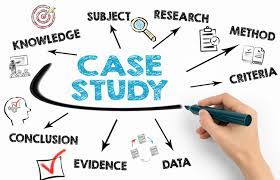 Harry Potter did not understand the instruction given to him. He was from London and did not understand Italian to an adequate level. The prosecutor refused to appoint an interpreter, pointing out that he should have intermediate knowledge of the language when he arrived on Italian territory.

4. How do you assess the prosecutor's actions?
The right to right to interpretation and translation – directive 2010/64
Artcile 2: 
1.   Member States shall ensure that suspected or accused persons who do not speak or understand the language of the criminal proceedings concerned are provided, without delay, with interpretation during criminal proceedings before investigative and judicial authorities, including during police questioning, all court hearings and any necessary interim hearings.
4.   Member States shall ensure that a procedure or mechanism is in place to ascertain whether suspected or accused persons speak and understand the language of the criminal proceedings and whether they need the assistance of an interpreter.
suspect/accused has a right to complain the quality of the translation and the decision refusing appointing the interpretor
A short case study 
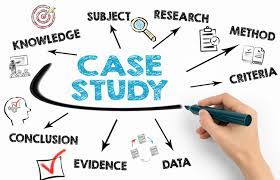 In connection with the seriousness of the offence, a request for pre-trial detention has been submitted to the court. 

5. What rights does the person under pre-trial detention have?
6. Will he receive a copy/translation of the detention order?
Pre-trial detention rights – ECtHR
The right to review the lawfulness of arrest does not simply require information about the possibility to appeal a detention order and the related procedural conditions. It also implies the opportunity for the arrested person to know the reasons for his detention and have access to the case file within adequate time, in order that the right to review the arrest warrants be effectively exercised according to the principle of equality of arms 
(Schöps v. Germany, § 44).
Rigth to translation – article 3 of the directive 2010/64
1.   Member States shall ensure that suspected or accused persons who do not understand the language of the criminal proceedings concerned are, within a reasonable period of time, provided with a written translation of all documents which are essential to ensure that they are able to exercise their right of defence and to safeguard the fairness of the proceedings.
2.   Essential documents shall include any decision depriving a person of his liberty, any charge or indictment, and any judgment.
A short case study 
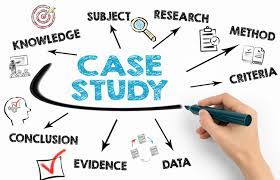 After the deadline for the pre-trial detention had passed, the imprisonment was extended for a further two months. The prosecutor and the court refused Harry Potter access to the case file. 

7. Can access to the case file be refused?
8. Is there a difference between access to the file in general and the deprivation of liberty of an individual?
9. Can a person deprived of liberty be deprived of access to a file that would allow them to challenge the deprivation of liberty?
10. should Harry Potter be given an interpretation of the decision to extend the deprivation of liberty?
Can access to the case file be refused?
3.   Without prejudice to paragraph 1, access to the materials referred to in paragraph 2 shall be granted in due time to allow the effective exercise of the rights of the defence and at the latest upon submission of the merits of the accusation to the judgment of a court. Where further material evidence comes into the possession of the competent authorities, access shall be granted to it in due time to allow for it to be considered.
4.   By way of derogation from paragraphs 2 and 3, provided that this does not prejudice the right to a fair trial, access to certain materials may be refused if such access may lead to a serious threat to the life or the fundamental rights of another person or if such refusal is strictly necessary to safeguard an important public interest, such as in cases where access could prejudice an ongoing investigation or seriously harm the national security of the Member State in which the criminal proceedings are instituted. Member States shall ensure that, in accordance with procedures in national law, a decision to refuse access to certain materials in accordance with this paragraph is taken by a judicial authority or is at least subject to judicial review.
Can access to the case file be refused?
Yes, it can. 
But… 
Article 7.1.   Where a person is arrested and detained at any stage of the criminal proceedings, Member States shall ensure that documents related to the specific case in the possession of the competent authorities which are essential to challenging effectively, in accordance with national law, the lawfulness of the arrest or detention, are made available to arrested persons or to their lawyers.
Access to a files (detention) - ECtHR
Piechowicz v. Poland (§ 203): 
„Any restrictions on the right of the detainee or his representative to have access to documents in the case file which form the basis of the prosecution case against him must be strictly necessary in the light of a strong countervailing public interest. Where full disclosure is not possible, Article 5 § 4 requires that the difficulties this caused are counterbalanced in a way that the individual still has a possibility effectively to challenge the allegations against him…“
A short case study 
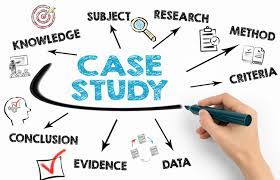 Once the case was taken to court for judgment, the file was made available to the accused.

11. Does Directive 2012/13 set minimum and maximum time limits for access to the case-file? 
12. Under Directive 2010/64, which documents should be translated into a language understood by the accused? 
13. What kind of information will be provided about the accusation?
Access to a files
Minimum
Maximum – article 7
2.   Member States shall ensure that access is granted at least to all material evidence in the possession of the competent authorities, whether for or against suspects or accused persons, to those persons or their lawyers in order to safeguard the fairness of the proceedings and to prepare the defence.
3.   Without prejudice to paragraph 1, access to the materials referred to in paragraph 2 shall be granted in due time to allow the effective exercise of the rights of the defence and at the latest upon submission of the merits of the accusation to the judgment of a court. Where further material evidence comes into the possession of the competent authorities, access shall be granted to it in due time to allow for it to be considered.
No, it depends on the national law of Member States 
Important note: refusal is possible to safeguard an important public interest or rgithts of other individual
The scope of translation
1.   Member States shall ensure that suspected or accused persons who do not understand the language of the criminal proceedings concerned are, within a reasonable period of time, provided with a written translation of all documents which are essential to ensure that they are able to exercise their right of defence and to safeguard the fairness of the proceedings.
2.   Essential documents shall include any decision depriving a person of his liberty, any charge or indictment, and any judgment.
3.   The competent authorities shall, in any given case, decide whether any other document is essential. Suspected or accused persons or their legal counsel may submit a reasoned request to that effect.
Information about the accusation – article 6
1.   Member States shall ensure that suspects or accused persons are provided with information about the criminal act they are suspected or accused of having committed. That information shall be provided promptly and in such detail as is necessary to safeguard the fairness of the proceedings and the effective exercise of the rights of the defence.
2.   Member States shall ensure that suspects or accused persons who are arrested or detained are informed of the reasons for their arrest or detention, including the criminal act they are suspected or accused of having committed.
A short case study 
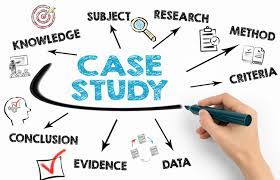 At the next hearing, the court instructed the defendant that he would have to pay the interpreting costs. Under Italian law, the cost of translation is paid by the State, but the cost of using an interpreter during the trial is the responsibility of the defendant. In addition, the accused requested interpretation of his conversations with his defence counsel, which increased the costs further. 
14. Is this rule compatible with Directive 2010/64?

Because of the cost of translation, Harry Potter waived his right to an interpreter. 
15. Can the right to interpretation be waived?
Important links
https://rm.coe.int/human-rights-and-criminal-procedure-the-case-law-of-the-european-court/168092dd48
https://ec.europa.eu/info/policies/justice-and-fundamental-rights/criminal-justice/rights-suspects-and-accused_en
https://eucrim.eu/articles/access-case-materials-pre-trial-stages/